El revés de la trama (GD-D-00246)
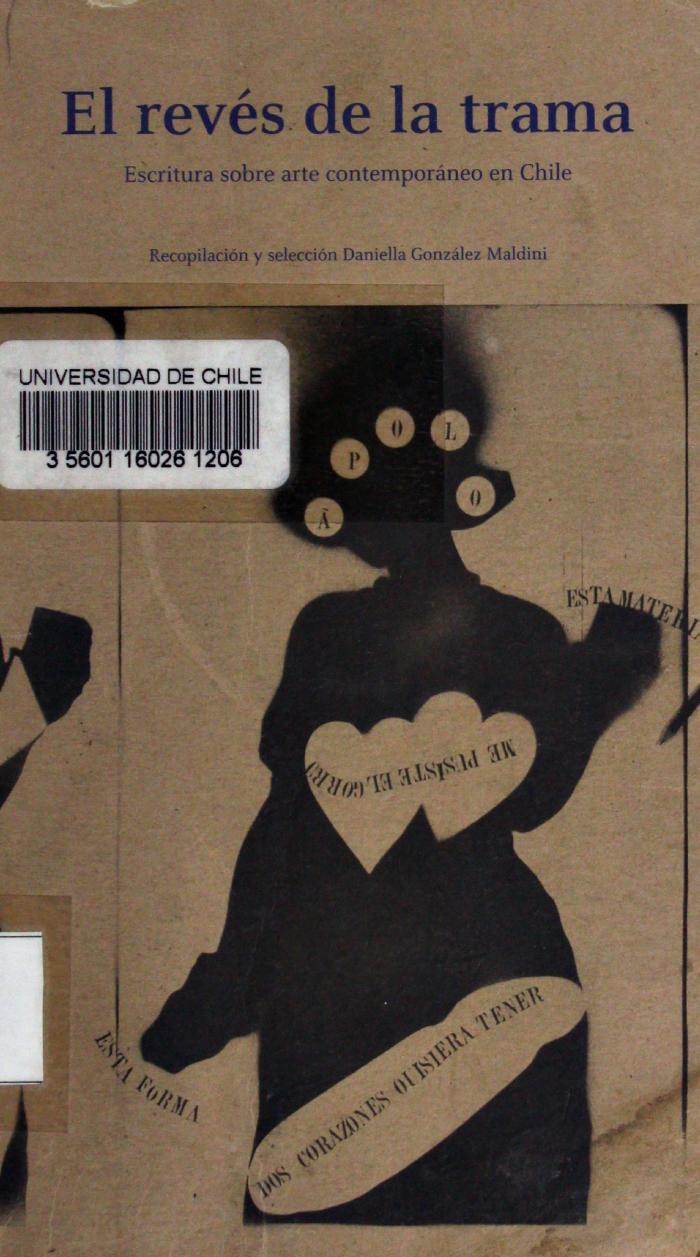 Extremoccidente Nº 3 (GD-D-00210)
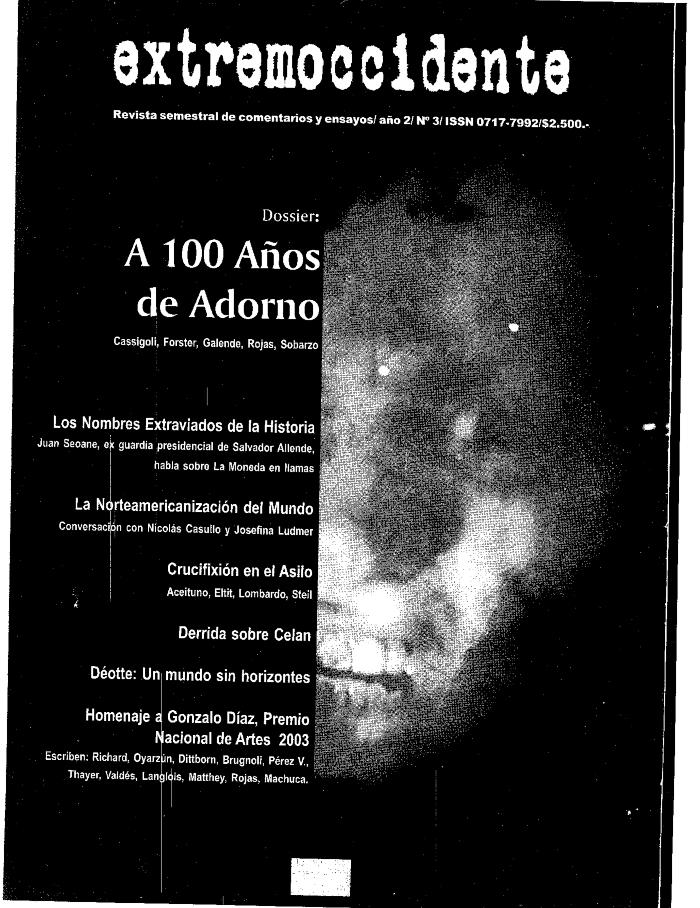 Revista de Crítica Cultural Nº 22 (GD-D-00203)
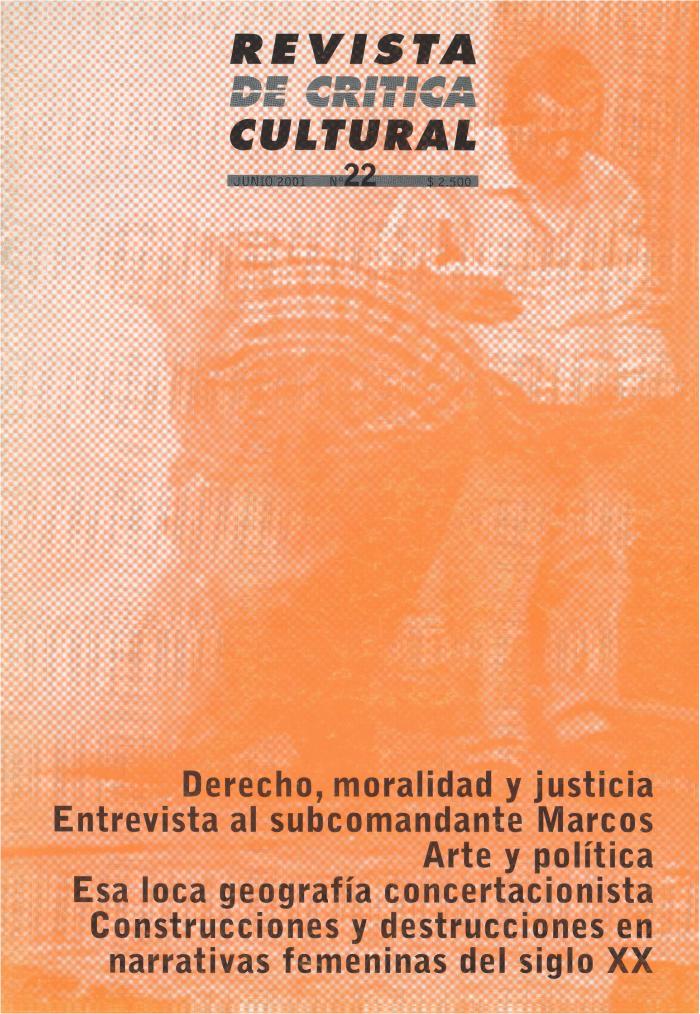